あゆんできた 30ねんの　はじまり    　　ダニエルの　しょうこ
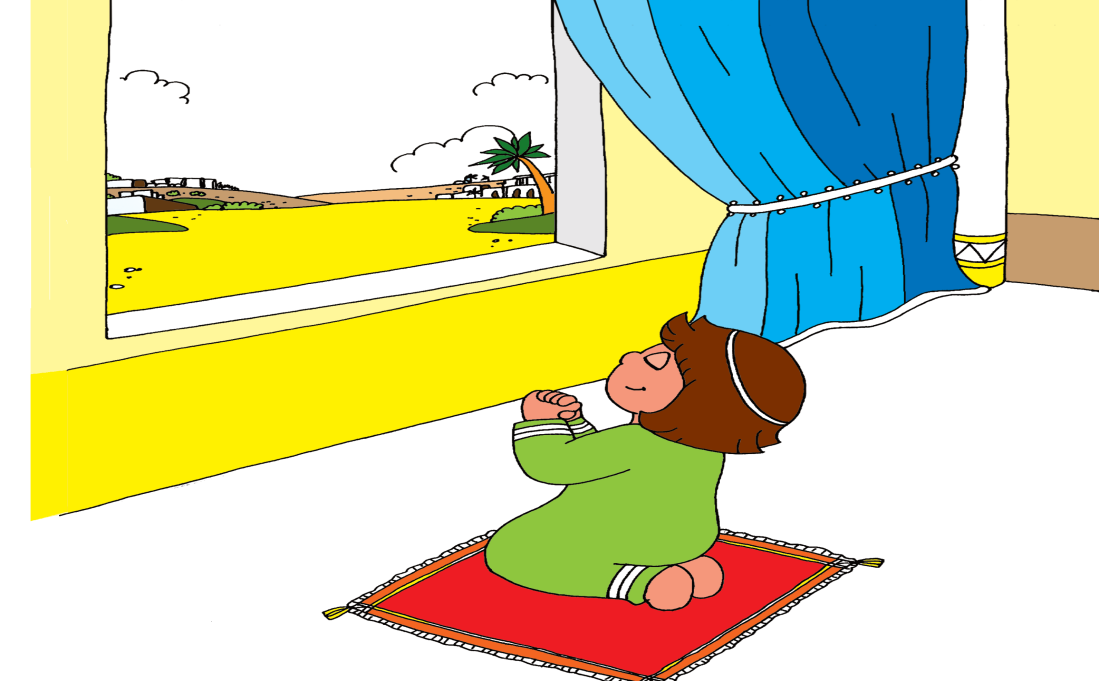 ダニエル 6:10
CVDIP
CVDIP
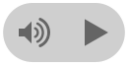 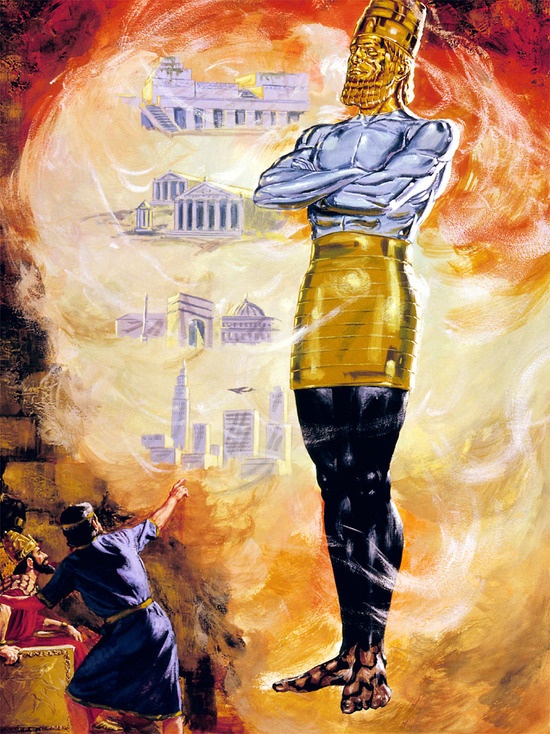 1. ネブカデネザルの　ゆめ
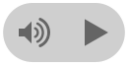 2. ベルシャツァルおうの　　　えんかい　じけん
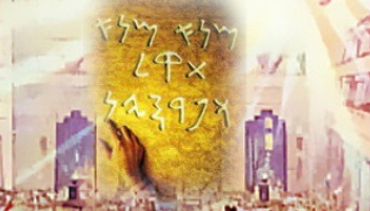 [Speaker Notes: 이미지출처 : https://blog.naver.com/samhoung/222055780843]
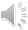 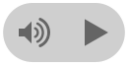 3. ししの　あなに　はいった　　ダニエル
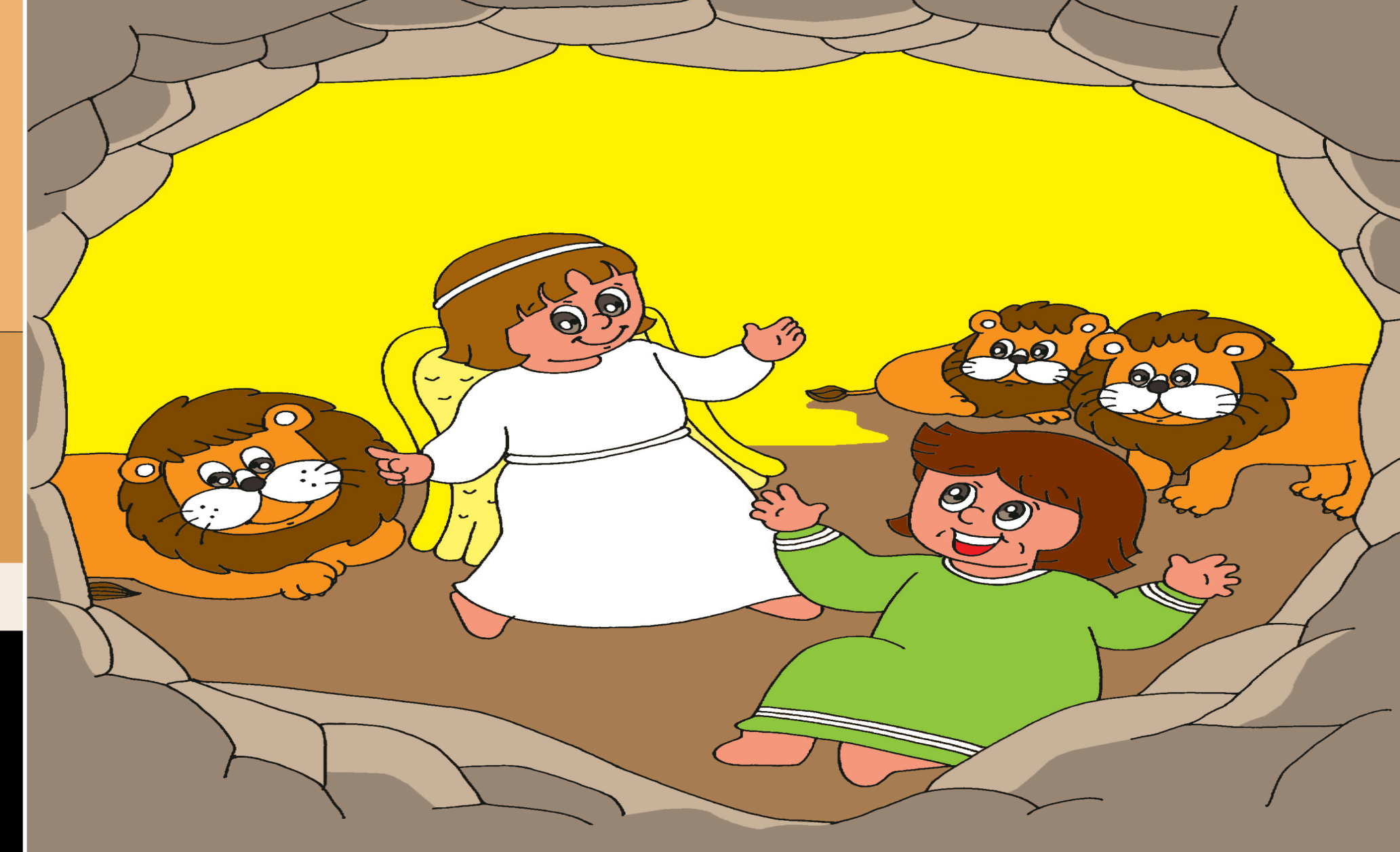 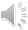 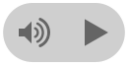 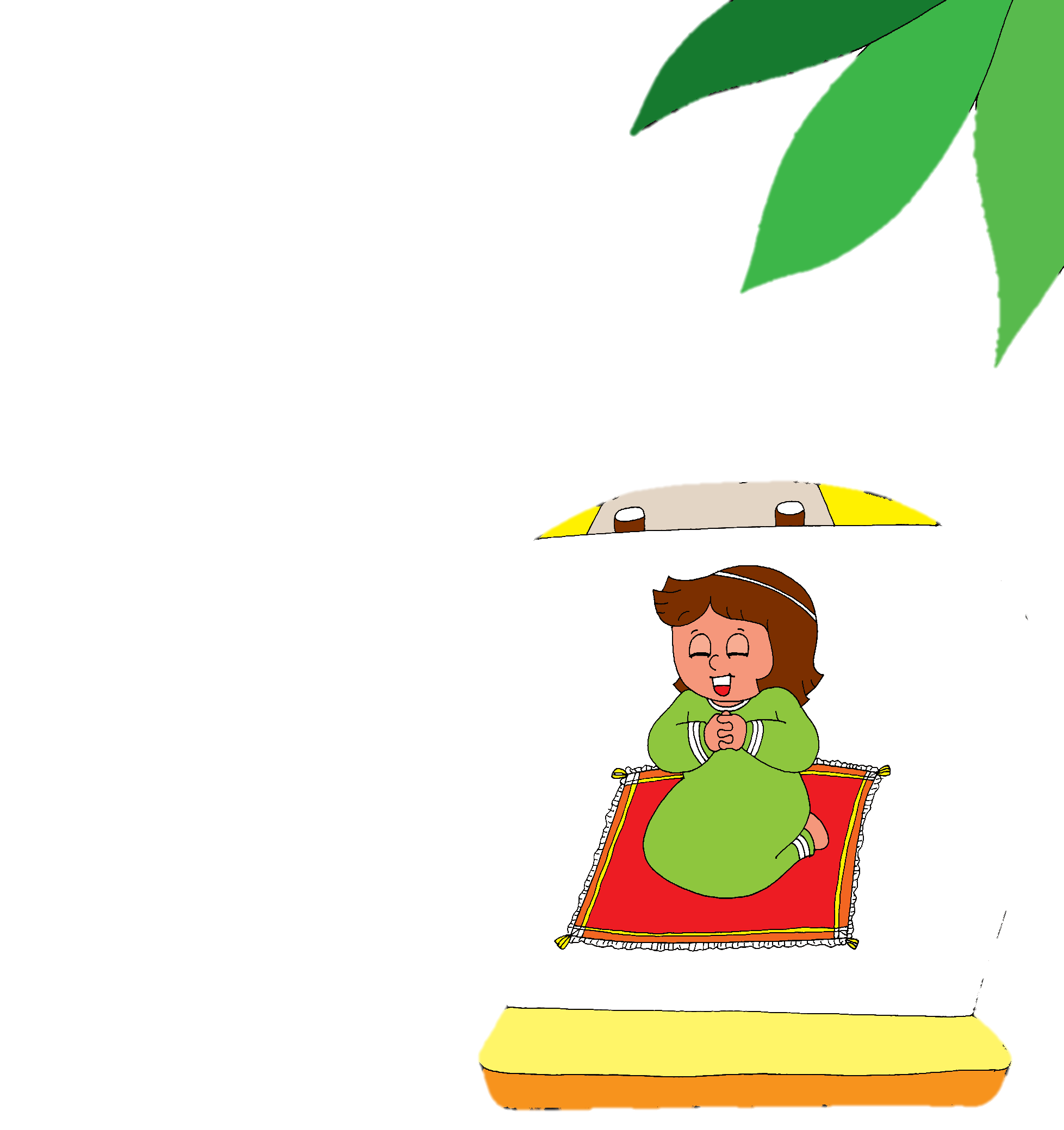 4. ダニエルの　いのり
を
し
て
こく　いん　し　よう
フォーラム
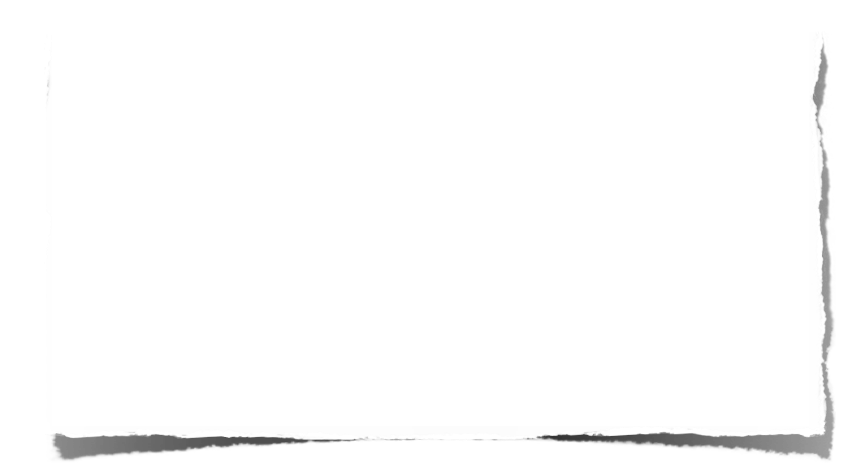 みことばの　なかで 　いちばん　こころに　のこった　
ことを フォーラムしよう
あゆんできた　３０ねんの　はじまり
－　ダニエルの　しょうこに　ついて　
フォーラムしよう
こんしゅう　じっせん　することを　フォーラムしよう